АГЕНТИИ НАЗОРАТИ ДАВЛАТИИ МОЛИЯВӢ ВА МУБОРИЗА БО КОРРУПСИЯИ ҶУМҲУРИИ ТОҶИКИСТОН
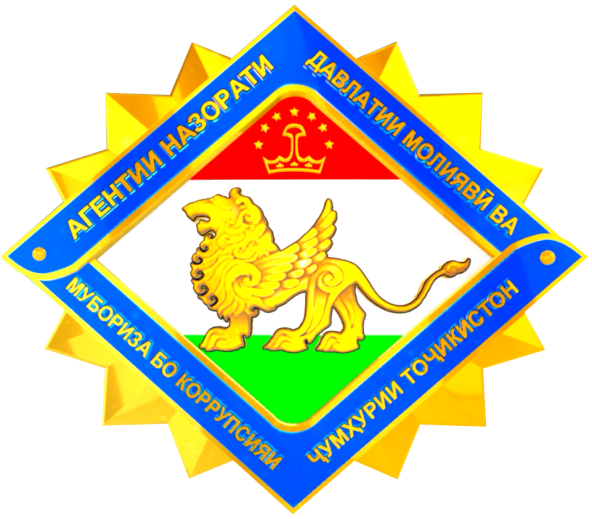 ДУШАНБЕ - 2024
Барномаи дурнамои миёнамуҳлати сиёсати давлатии Ҷумҳурии Тоҷикистон то қабули Стратегияи давлатии муқовимат ба коррупсия дар Ҷумҳурии Тоҷикистон барои давраи то соли 2030 ва Нақшаи чорабиниҳои амалисозии Стратегияи мазкур барои марҳилаи якум (солҳои 2021-2025)
Натиҷаи ниҳоии мониторинги маҷмўии ҳолати иҷрои Стратегияи муқовимат ба коррупсия дар Ҷумҳурии Тоҷикистон барои солҳои 2013-2020
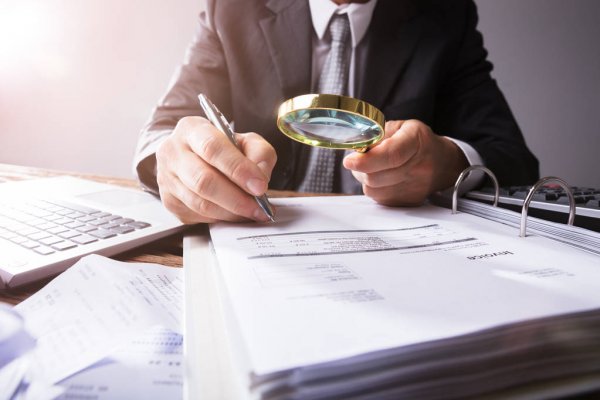 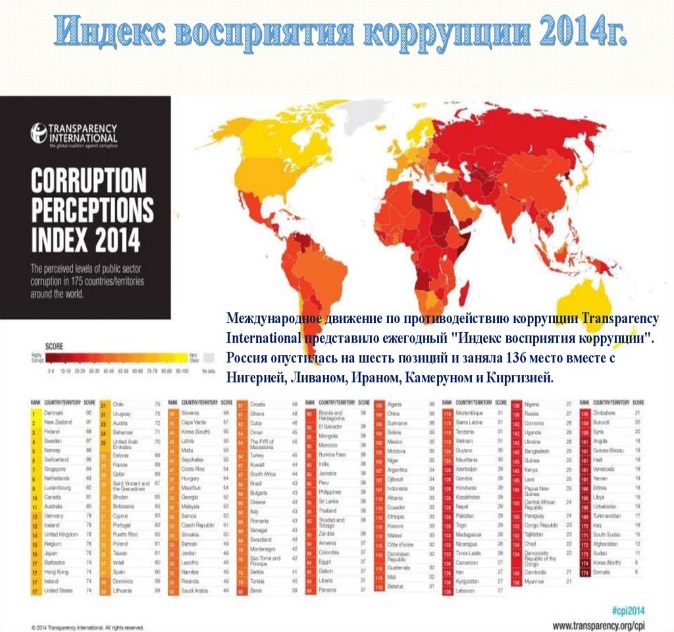 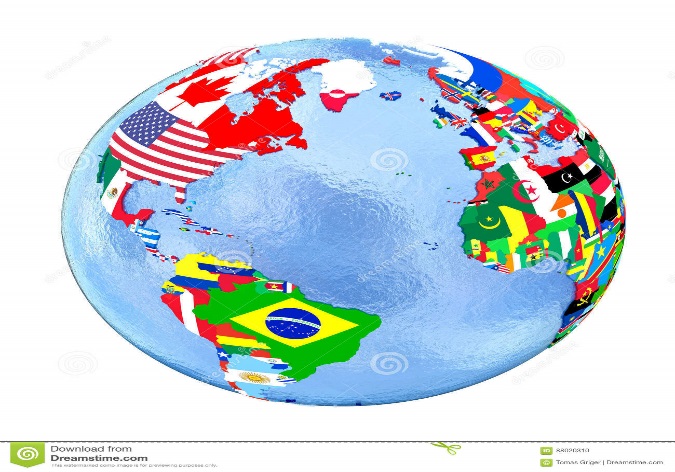 Сохтори барномаи Стратегияи давлатии муқовимат ба коррупсия дар Ҷумҳурии Тоҷикистон барои давраи то соли 2030
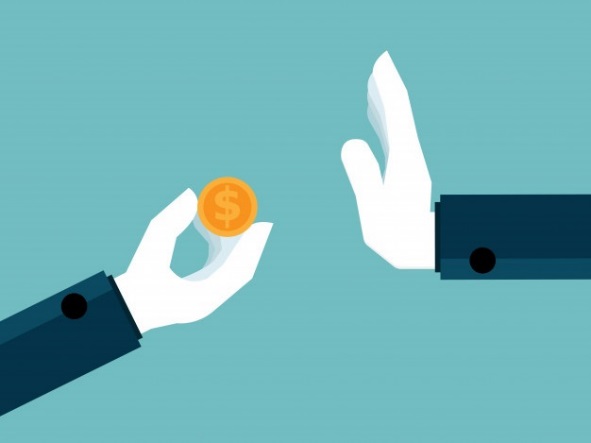 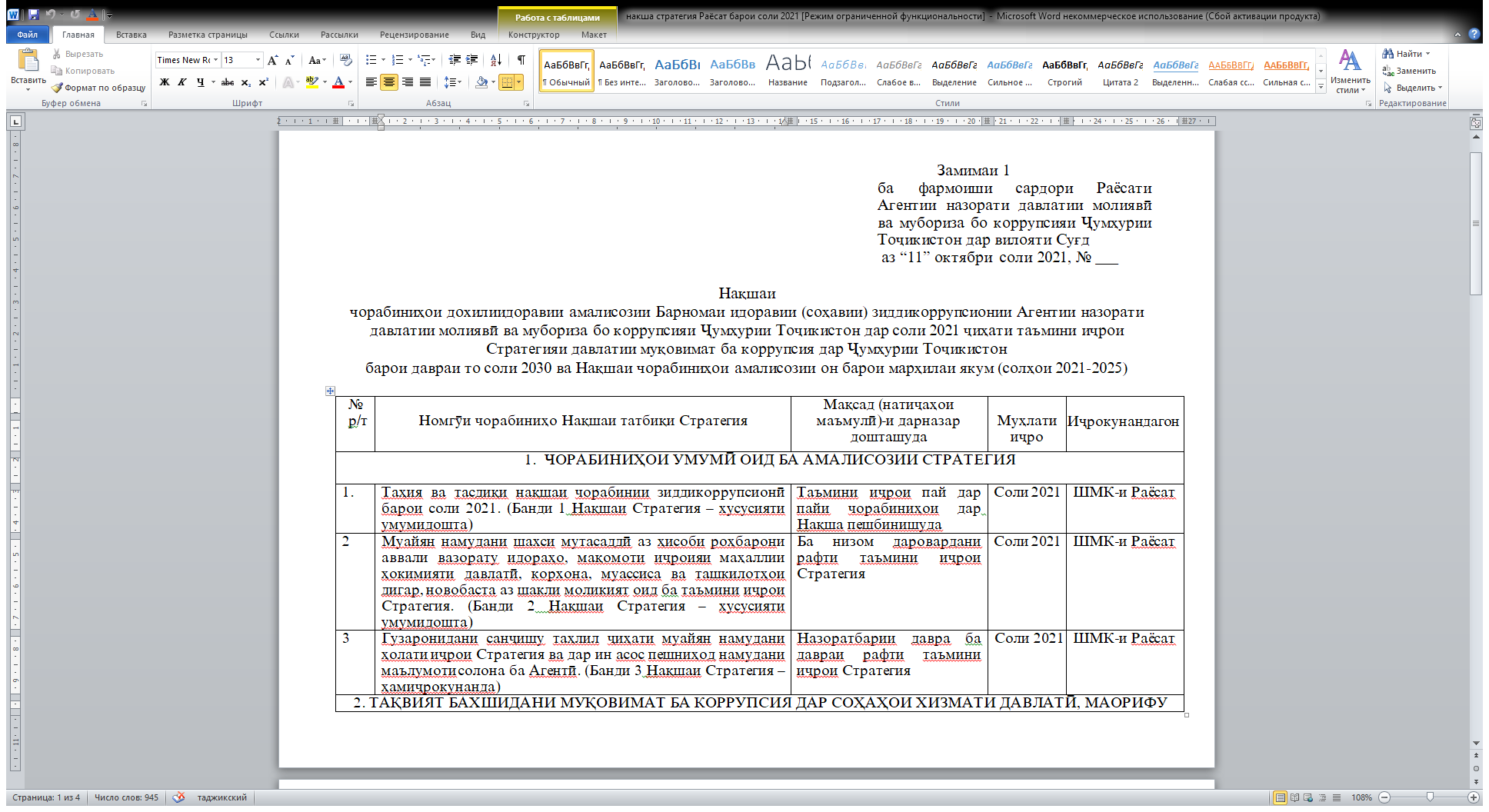 Вазифаи асосии амалигардонии Стратегия
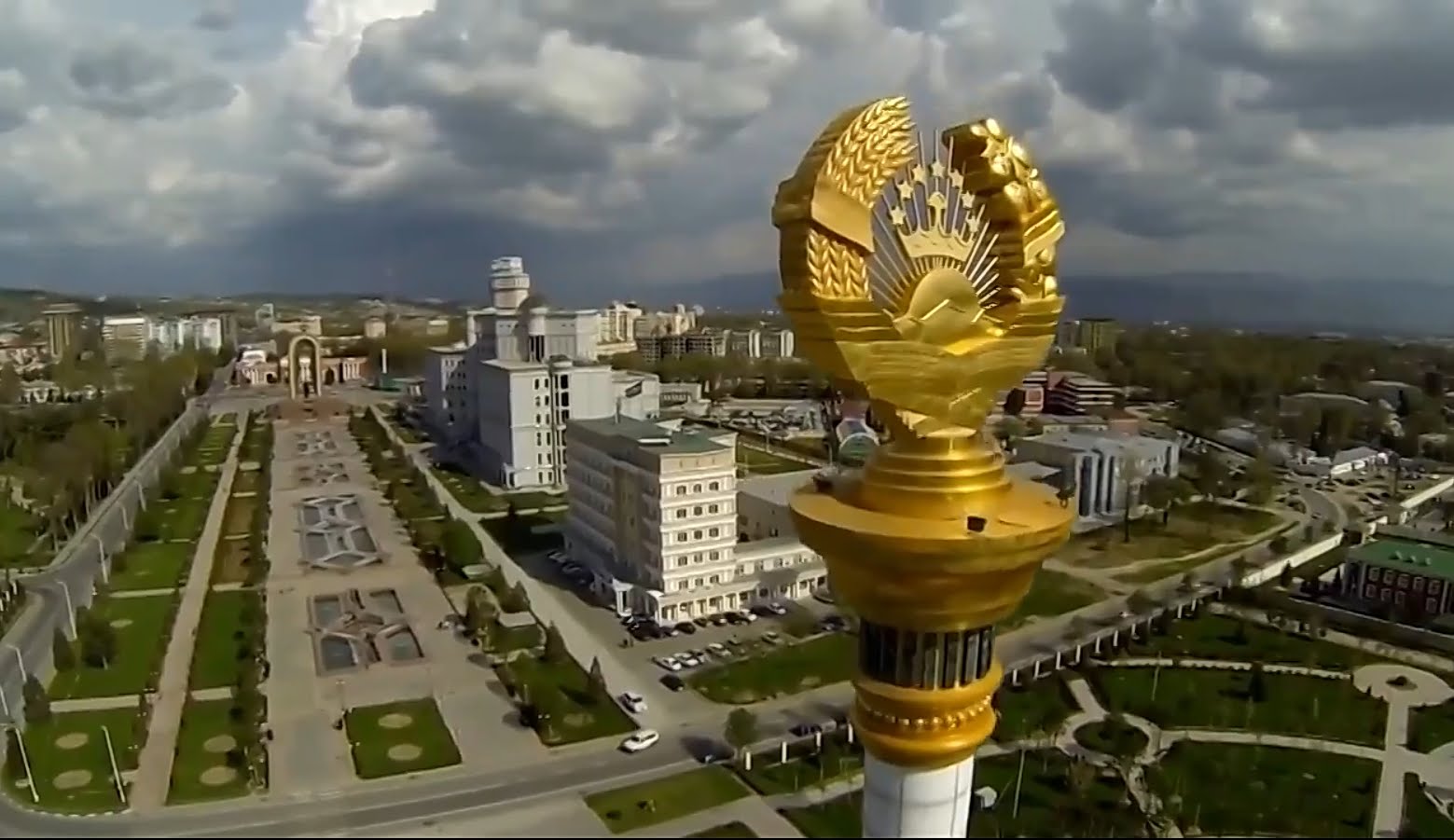 БОБИ 4. МЕХАНИЗМИ АМАЛИГАРДОНИИ СТРАТЕГИЯ
Амалигардонии Стратегия тавассути фаъолияти якҷояи
Вазорату идораҳо, мақомоти иҷроияи маҳаллии ҳокимияти давлатц, мақомоти худидоракунии шаҳрак ва деҳот:
- ҷиҳати таъмини иҷрои стратегия ва нақшаи чорабиниҳои амалисозии он нақшаҳои кори дохилиидоравиро барои хар сол таҳия ва тасдиқ намоянд;
- оид ба иҷрои стратегия ва наҷшаи чорабиниҳои амалисозии он ҳамасола ба Агентии назорати давлатии молиявц ва мубориза бо коррупсияи Ҷумҳурии Тоҷикистон маълумот ирсол намоянд.
                                                         
Банди 3 Фармони Президенти Жумьурии Тожикистон 
                                              аз 03 августи соли 2021, №222 «Дар бораи Стратегияи 
                                                   давлатии муыовимат ба коррупсия дар Жумьурии Тожикистон барои давраи то соли 2030».
Назорати таъмини иҷрои саривақтии бандҳои Барнома ва нақшаҳои дохилиидоравӣ
Зимни тартиб додани нақшаи дохилиидоравӣ бояд маълумотхои зерин мушаххас нишон дода шаванд
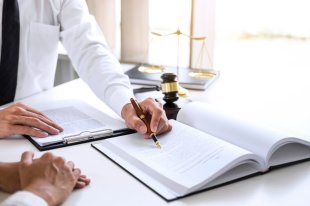 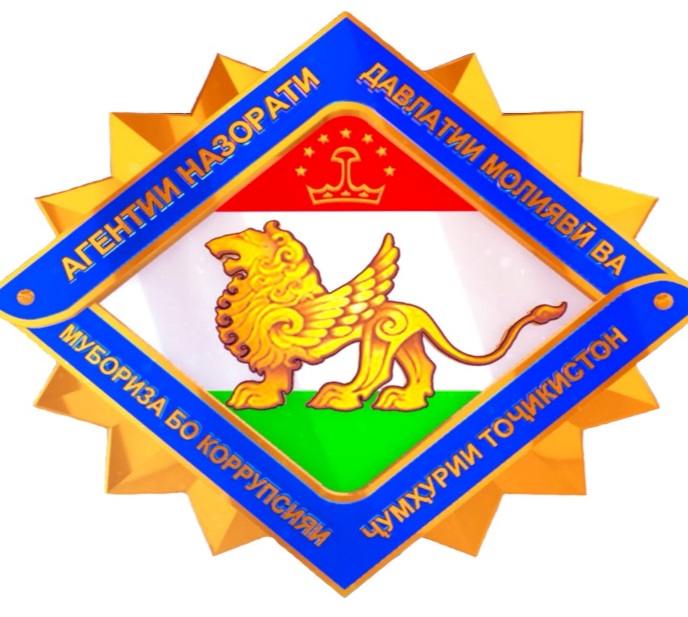 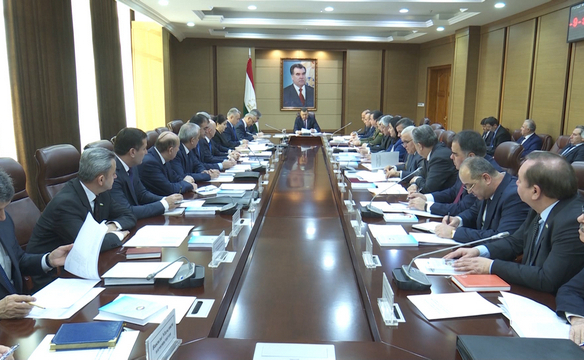 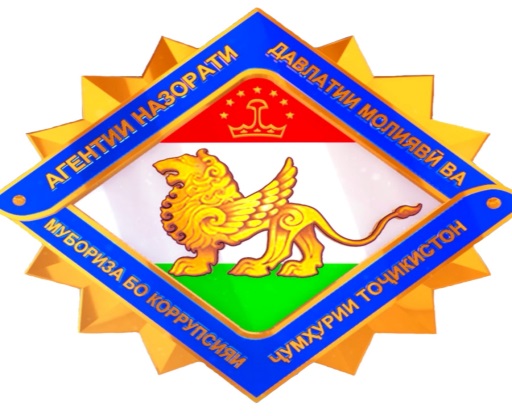 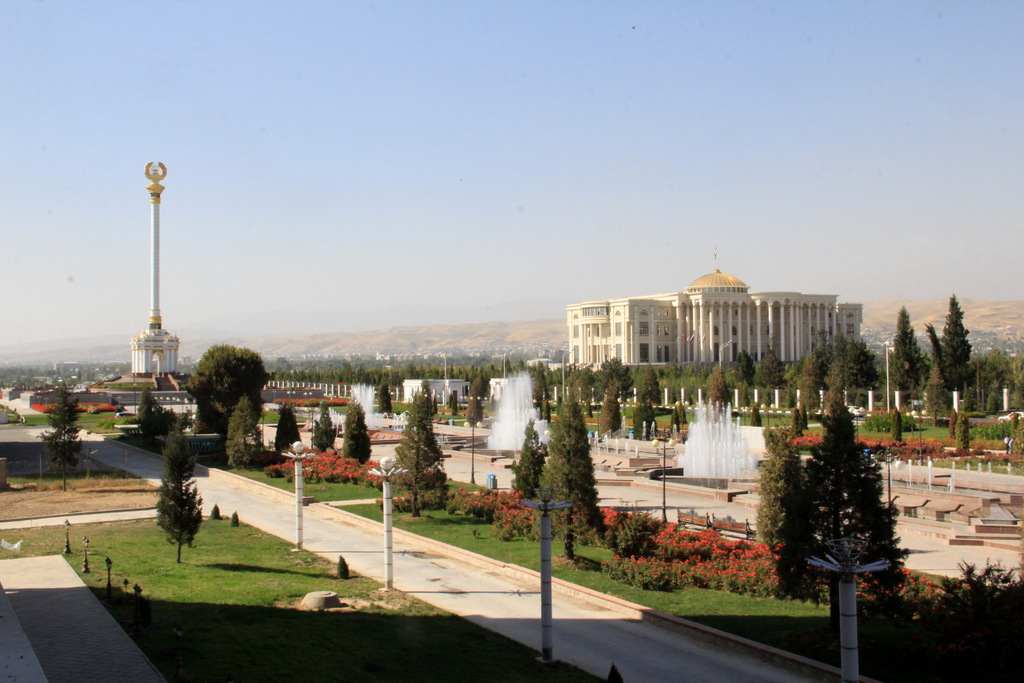 Моддаи 663 иловаи 1 Кодекси ҳуқуқвайронкунии маъмурии Ҷумҳурии Тоҷикистон 
Барои иҷро накардани чорабиниҳои барномаҳои давлатии зиддикоррупсионц ва нақшаи татбиқи онхо,-
ба шахсони мансабдор ба андозаи аз бист то си нишондиханда барои ҳисобҳо ҷарима таъйин карда мешавад. 
(Қонуни ҶТ аз 24.02.2017 № 1382)
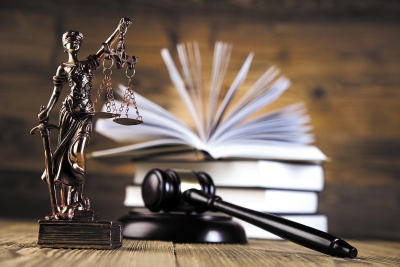 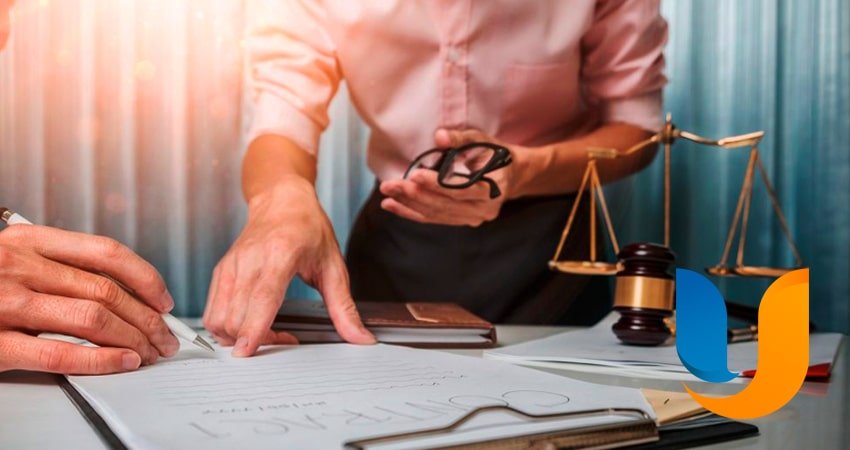 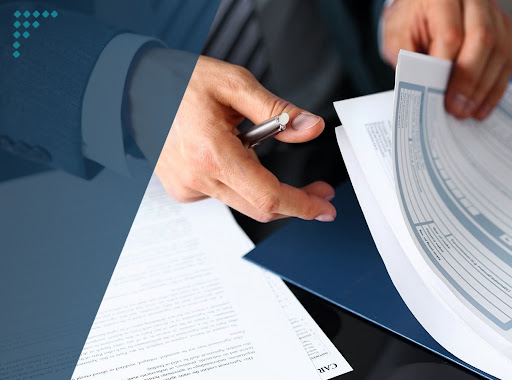 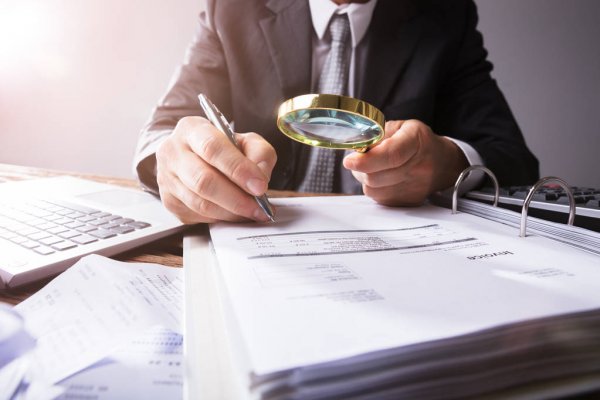 Ирсоли маълумотнома оид ба иҷрои Стратегия  ва Нақшаи чорабиниҳои амалисозии он
Банди 185 барномаи Стратегияи давлатии муқовимат ба коррупсия дар ҷумҳурии Тоҷикистон барои давраи то соли 2030 : “Дар сурати иҷро нашудани бандҳои дар нақшаи қаблӣ пешбинишуда, иҷрои онҳо бояд аз ҷониби вазорату идораҳо, мақомоти иҷроияи маҳаллии ҳокимияти давлатӣ ва  ташкилоту муассисаҳои дигар дар солҳои минбаъда таъмин карда шавад”.
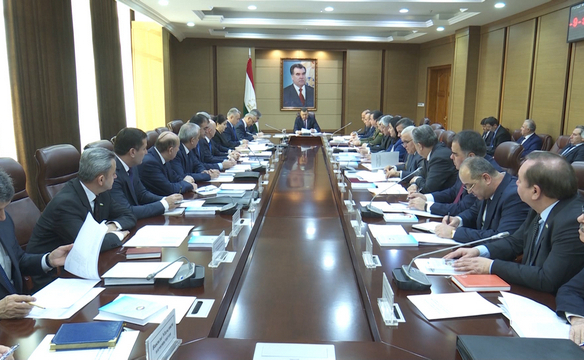 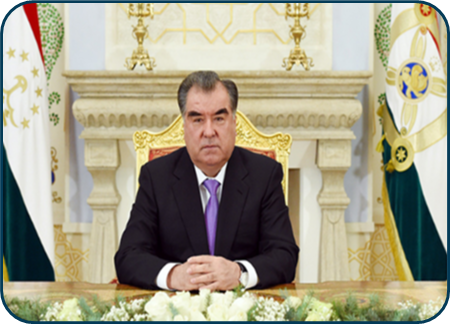 Баҳодиҳӣ дар натиҷаи амалисозии Стратегияи давлатии муқовимат ба коррупсия дар Ҷумҳурии Тоҷикистон барои давраи то соли 2030
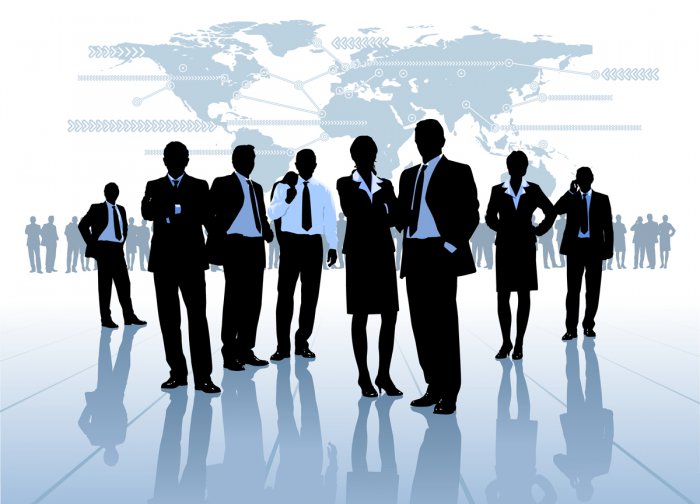 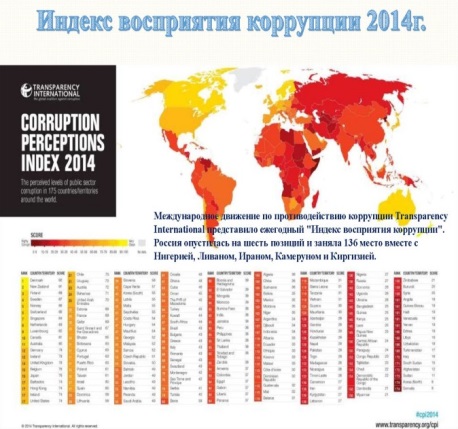 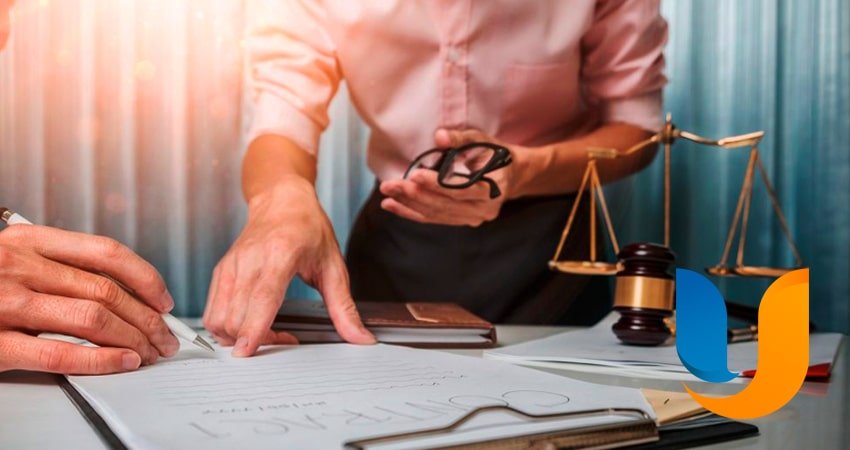 Банди 192 Стратегияи давлатии муқовимат ба коррупсия дар ҷумҳурии Тоҷикистон барои давраи то соли 2030: “Яке аз роҳҳои асосии баҳодиҳии сатҳи коррупсия ин баргузор намудани тадқиқоти маҷмўии сотсиологӣ арзёбӣ мегардад. Зеро муайян намудани ҳолати воқеии мавҷудияти коррупсия дар ин ва ё он соҳа имконият медиҳад, ки роҳҳои нав ва самарабахши муқовимат ба коррупсия коркард ва роҳандозӣ карда шавад. Бинобар ин, ба мақсад мувофиқ аст, ки ҳадди ақал дар панҷ сол ду маротиба тадқиқоти маҷмўии сотсиологӣ баргузор карда шавад”.
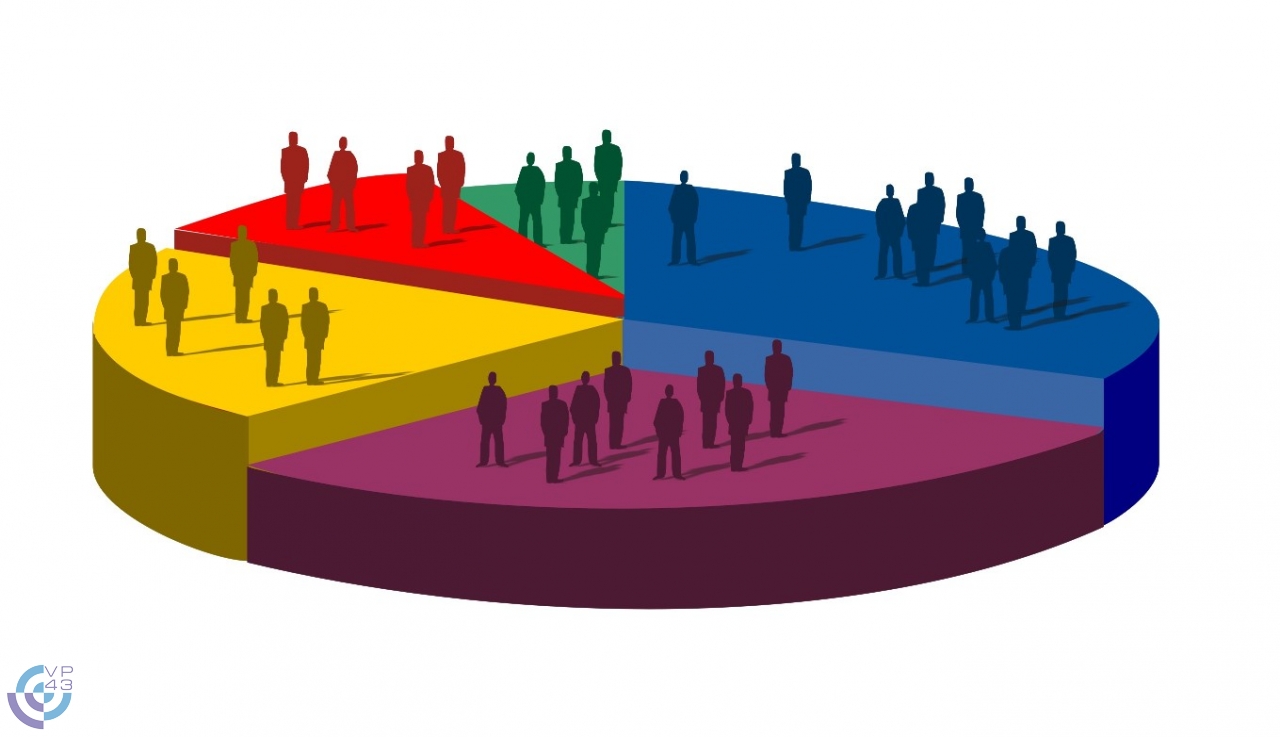 ТАШАККУР БАРОИ ДИҚҚАТ!